CAUSE DEI DSA

40% componente di familiarità.
Identificati 5/6 geni chiave…ma ci sono casi di gemelli omozigoti dove uno è dislessico e l’altro non lo è…
Ancora dunque non si riesce a spiegare fino in fondo il perché dei DSA
23.02.2016
Dott.ssa Francesca Borgioli
1
EPIDEMIOLOGIA
23.02.2016
Dott.ssa Francesca Borgioli
2
CORSO EVOLUTIVO E PROGNOSI
Cruciali  sono  i  fattori  di  vulnerabilità  e  di  protezione  aggiuntivi  rispetto all’entità del disturbo. 
 
L'evoluzione  dei  diversi  tipi  di  prognosi  può  essere  differente  ai  diversi livelli  considerati  ed  influenzata  da  fattori  diversi  quali  la  gravità  iniziale  del DSA,  la  tempestività  e  adeguatezza  degli  interventi,  il  livello  cognitivo  e metacognitivo, l'estensione delle compromissioni neuropsicologiche, l’associazione di difficoltà nelle tre aree (lettura, scrittura, calcolo), la presenza di comorbilità e il tipo di compliance ambientale.
23.02.2016
Dott.ssa Francesca Borgioli
3
Le  difficoltà  nelle  competenze  comunicativo-linguistiche,  motorio-prassiche,  uditive  e  visuospaziali  in  età  prescolare  sono  possibili indicatori precoci di difficoltà di apprendimento.

Tali difficoltà  devono  essere  rilevate  dal  pediatra  nel corso  dei  periodici  bilanci  di salute, direttamente o su segnalazione da parte dei genitori e/o degli insegnanti della scuola dell’infanzia e del primo anno della scuola primaria.
23.02.2016
Dott.ssa Francesca Borgioli
4
PERIODO DELLA SCUOLE DELL’INFANZIA
Già dalla scuola dell’infanzia è possibile rilevare difficoltà di linguaggio che potrebbero essere predittive di un disturbo della lettura, specie se permangono anche dopo i quattro anni
23.02.2016
Dott.ssa Francesca Borgioli
5
DIFFICOLTA’ NELLO SVILUPPO DEL LINGUAGGIO

Confusione di suoni
Frasi incomplete
Sintassi inadeguata
23.02.2016
Dott.ssa Francesca Borgioli
6
Sostituzione di lettere s/z, r/l, p/b
Omissione di lettere e parti di parola
Parole usate in modo inadeguato al contesto
Scarsa abilità nei giochi linguistici e nelle storielle inventate
Nel riconoscimento e nella costruzione di rime
Nell’isolare il primo suono delle parole o l’ultimo
23.02.2016
Dott.ssa Francesca Borgioli
7
Difficoltà di linguaggio
Difficoltà negli esercizi metafonologici
Difficoltà nella copia da modello e disordine nello spazio del foglio
Memoria a breve termine deficitaria
Attenzione limitata
Manualità fine deficitaria
Difficoltà nelle sequenze ritmiche e a mantenerne il tempo
Familiarità
Difficoltà comunicativo-linguistiche, motorio prassiche, uditive e visuospaziali
23.02.2016
Dott.ssa Francesca Borgioli
8
Difficoltà ad imparare filastrocche
Goffaggine accentuata nel vestirsi, allacciarsi le scarpe, riordinare
Mancato  riconoscimento destra/sinistra
23.02.2016
Dott.ssa Francesca Borgioli
9
Disturbi del linguaggio
Queste difficoltà comprendono disturbi dell'articolazione della parola, del linguaggio espressivo e della ricezione del linguaggio. Nel periodo compreso tra i 3 ed i 6 anni circa, il 10% dei bambini presenta difficoltà nell'articolazione dei suoni e non si arricchisce delle consonanti più evolute: sono frequenti gli errori, le omissioni, le sostituzioni.Il disturbo del linguaggio espressivo consiste in una grande limitazione del vocabolario, che risulta al di sotto della soglia di evoluzione rispetto all'età, quindi povero e telegrafico.Il disturbo della ricezione del linguaggio, che si presenta come esordio intorno ai 4 anni, riguarda la comprensione che, a seconda dei casi, interesserà frasi semplici o espressioni più differenziate o evolute.Il farfugliamento consiste in un'esposizione particolarmente rapida e poco comprensibile, si presenta in genere dopo i 7 anni.
La balbuzie è invece caratterizzata da anormalità del ritmo e della melodia del discorso con ripetizioni, esitazioni e blocchi soprattutto all'inizio delle parole o delle sillabe. Solitamente ha un esordio intorno ai 5 anni.
23.02.2016
Dott.ssa Francesca Borgioli
10
DISTURBI DELLE CAPACITA’ MOTORIEI disturbi delle capacità motorie sono legati essenzialmente al disturbo di sviluppo della coordinazione. Il sintomo più evidente di tale disturbo è la goffaggine, laddove il bambino viene “accusato” di movimenti che provocano danni a cose e persone, senza quasi tener conto della realtà al di fuori si se stesso. Solitamente, dopo che si è manifestato un ritardo della deambulazione, il bambino appare in difficoltà nei movimenti che richiedono coordinazione motoria.
23.02.2016
Dott.ssa Francesca Borgioli
11
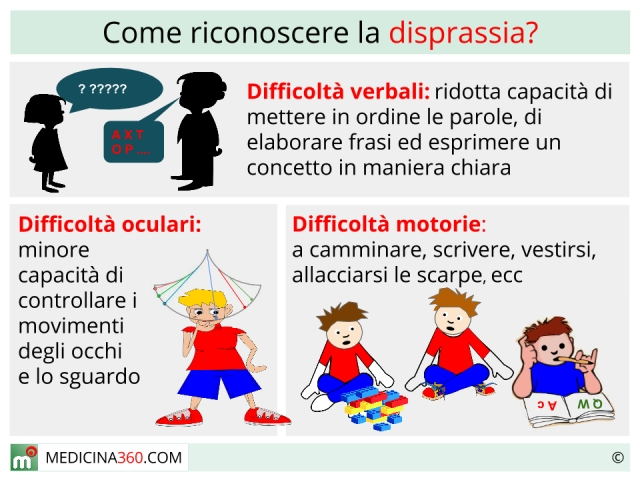 23.02.2016
Dott.ssa Francesca Borgioli
12
CMF:BATTERIA DI PROVE DI VALUTAZIONE DEI PREREQUISITI DELLA LETTURA E DELLA SCRITTURA
Consiste nel «misurare» il livello evolutivo delle abilità metafonologiche nel loro evolversi da globali ad analitiche
23.02.2016
Dott.ssa Francesca Borgioli
13
IDENTIFICAZIONE PRECOCE
essa avviene già in età pre-scolare nell’ultimo anno della scuola dell’infanzia.
Prima di questa età si ha un alto numero di “falsi positivi”, a causa dell’ancora elevata eterogeneità dei profili individuali di sviluppo
23.02.2016
Dott.ssa Francesca Borgioli
14
TEST CMF
Le prove vanno somministrate individualmente
Il tempo di valutazione è quantificabile tra i 20 e i 30 minuti
Il profilo evidenzia le prestazioni nei vari domini che caratterizzano le fasi evolutive delle abilità metafonologiche: discriminazione, sintesi, segmentazione, classificazione e manipolazione
23.02.2016
Dott.ssa Francesca Borgioli
15
La competenza metafonologica, ovvero la capacità di percepire e riconoscere i fonemi che compongono le parole del linguaggio parlato operando adeguate trasformazioni con gli stessi, è uno dei requisiti necessari per l’apprendimento della lingua scritta.

La capacità di operare delle trasformazioni degli aspetti sonori in un processo definito «metafonologico» rappresenta uno dei prerequisiti fondamentali all’accesso del linguaggio scritto.
23.02.2016
Dott.ssa Francesca Borgioli
16
ABILITA’ METALINGUISTICHE
Le abilità meta-linguistiche e in particolare quelle meta-fonologiche sono risultate il migliore indice predittivo del successivo apprendimento della “letto-scrittura”.
Esse sono un’insieme di abilità strettamente correlate, che evolvono rapidamente tra i 3-5 anni.
C’è una maggiore salienza percettiva della sillaba rispetto al fonema (in ordine evolutivo: riconoscimento di sillaba iniziale, riconoscimento di rime, riconoscimento del fonema iniziale).
23.02.2016
Dott.ssa Francesca Borgioli
17
La consapevolezza globale od olistica riguarda le operazioni metafonologiche (cioè di riflessione sulla fonologia del linguaggio) relative alle seguenti capacità:
-discriminazione di suoni: discriminazione uditiva di coppie minime; classificazione: riconoscimento di rime e di sillabe in parole diverse; fusione e segmentazione: segmentazione sillabica e sintesi sillabica.
Le sillabe possono essere pronunciate isolatamente avendo una chiara autonomia articolatoria e percettiva, i bambini non hanno bisogno di riflettere su qualche rappresentazione astratta quando segmentano parole multisillabiche in sillabe.
23.02.2016
Dott.ssa Francesca Borgioli
18
La consapevolezza analitica o fonemica riguarda le operazioni che coinvolgono i fonemi. La capacità è dipendente da abilità metalinguistiche che non si sviluppano spontaneamente come il linguaggio orale e non è presente in bambini prima dell’apprendimento della lingua scritta. Riguarda:
-fusione e segmentazione: sintesi e segmentazione fonemica, manipolazione: delezione sillabica e consonantica, inversione di iniziali (spoonerismo), classificazione: ricognizione di rime, produzione di rime, fluidità lessicale con facilitazione fonemica.
23.02.2016
Dott.ssa Francesca Borgioli
19
NELLO SPECIFICO COMPRENDONO:
Il riconoscimento e la produzione di rime
Il riconoscimento di analogie fra fonemi iniziali di diverse parole, la capacità di suddividere la sequenza costitutiva delle parole in fonemi isolati
La capacità di fondere una sequenza di suoni isolati nella costituzione di una parola
La capacità di elidere, aggiungere o invertire fonemi tra parole date (spoonerismo)
23.02.2016
Dott.ssa Francesca Borgioli
20
MODALITA’ DI SOMMINISTRAZIONE
La somministrazione del protocollo deve essere effettuata rispettando la sequenza prestabilita delle prove per evitare eventuali facilitazioni derivanti da prove simili per compito.
23.02.2016
Dott.ssa Francesca Borgioli
21
SINTESI SILLABICA
Vengono presentate oralmente alcune sillabe, ad esempio: so-le richiedendo di individuare la parola che deriva dalla loro fusione, l’intervallo di presentazione tra una sillaba e quella che la segue deve corrispondere a circa un secondo. Viene attribuito un punteggio di 1 per ogni risposta corretta, un punteggio di 0 per ogni risposta non corretta o non data. La consegna dovrà contenere esempi che l’esaminatore risolverà e item di allenamento, in cui sarà possibile verificare l’effettiva comprensione da parte del bambino delle modalità di svolgimento della prova. L’intervallo tra una parola e l’altra dev’essere della durata di un secondo circa.
23.02.2016
Dott.ssa Francesca Borgioli
22
DISCRIMINAZIONE DI COPPIE MINIME
La discriminazione uditiva è la capacità di individuare le differenze tra suoni, richiede la capacità di riconoscere come diversi i tratti distintivi dei singoli fonemi di una coppia di parole in relazione al cambiamento semantico che possono operare.
23.02.2016
Dott.ssa Francesca Borgioli
23
Nel secondo compito si chiede al bambino se le due stringhe di suoni (non parole o parole di non senso) presentate oralmente sono uguali o meno (per esempio: paca-baca).
23.02.2016
Dott.ssa Francesca Borgioli
24
PROVA DI RICOGNIZIONE DI RIME
Questa prova richiede il riconoscimento di rime, inteso come semplice capacità classificatoria, non come abilità di rievocazione, nella quale è maggiormente coinvolta l’abilità lessicale del soggetto. Viene utilizzato il supporto visivo alle parole presentate oralmente dall’esaminatore, ovvero quattro immagini di cui una parola stimolo, quella nel riquadro rosso, un bersaglio e due distrattori. La parola stimolo e le alternative di risposta devono essere presentate con un intervallo di un secondo circa, si possono fare molti esempi sino a quando si è sicuri che il bambino abbia compreso la consegna del compito.
23.02.2016
Dott.ssa Francesca Borgioli
25
RICONOSCIMENTO DELLA SILLABA INIZIALE DI UNA PAROLA
In questa prova viene richiesta l’identificazione del suono iniziale di una parola. Anche in questo compito, per evitare un eccessivo coinvolgimento della memoria di lavoro e delle conoscenze lessicali, vengono utilizzate delle immagini abbinate alla produzione verbale da parte dell’esaminatore ovvero quattro immagini di cui una parola stimolo un bersaglio e due distrattori. Difficoltà in questa prova sono generalmente indici di una lentezza nel decollo del processo di analisi fonemica che, come noto, inizia proprio dai fonemi iniziali di una parola. La parola stimolo e le alternative di risposta devono essere presentate con un intervallo di un secondo circa.
23.02.2016
Dott.ssa Francesca Borgioli
26
SEGMENTAZIONE SILLABICA
Si chiede al bambino di pronunciare, nella corretta sequenza le sillabe costituenti la parola.
23.02.2016
Dott.ssa Francesca Borgioli
27
PUNTEGGI

< 5° centile: richiesta intervento
= o < 10° centile: richiesta di attenzione
11°-25° centile: media
26°-50° centile: buona competenza
23.02.2016
Dott.ssa Francesca Borgioli
28
Ciascun punteggio, specifico e generale, potrà essere definito attraverso un confronto con le fasce di prestazione, o con i percentili o con la media e la deviazione standard e si può situare nelle seguenti fasce:
Criterio pienamente raggiunto: la prestazione si può considerare ottimale in quanto maggiore dell’ 80° percentile 
Prestazione sufficiente: in linea con quanto normalmente atteso
Richiesta di attenzione (presenza di difficoltà, anche se di lieve entità, ed evidenze indicanti l’opportunità di avviare un intervento didattico-educativo)
Richiesta di intervento immediato: la prestazione del soggetto è insufficiente, è importante intervenire a livello educativo-educativo e, a volte, con un ulteriore approfondimento diagnostico.
23.02.2016
Dott.ssa Francesca Borgioli
29
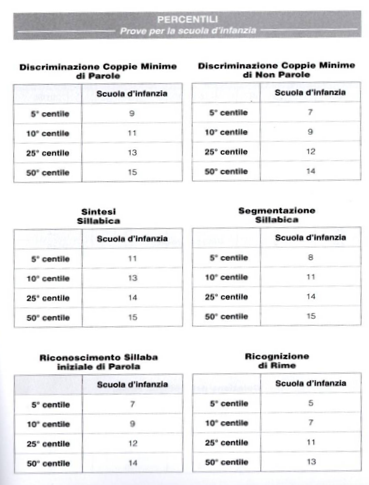 23.02.2016
Dott.ssa Francesca Borgioli
30
PRCR 2
Prove di prerequisito per le difficoltà di lettura e scrittura
CONSISTE DELLE SEGUENTI PROVE:
-ANALISI VISIVA
-LAVORO SERIALE DA SINISTRA A DESTRA
-DISCRIMINAZIONE UDITIVA E RITMO
-MEMORIA UDITIVA SEQUENZIALE E FUSIONE UDITIVA
-INTEGRAZIONE VISIVO-UDITIVA
-GLOBALITA’ VISIVA
23.02.2016
Dott.ssa Francesca Borgioli
31
I PREREQUISITI DELLA LETTURA
Funzionalità di base (memoria, percezione uditiva, percezione visiva, linguaggio)
Abilità specifiche implicate nell’apprendimento della lettura:
Analisi visiva
Discriminazione visiva
Discriminazione uditiva
Percezione dell’ordine temporale 
Sintesi visiva
Sintesi uditiva
Corrispondenza grafema-fonema
23.02.2016
Dott.ssa Francesca Borgioli
32
Analisi visiva: capacità di riconoscere e tracciare segni grafici elementari
Discriminazione visiva: capacità di distinguere un segno grafico dall’altro (es: p/b, q/p)
Discriminazione uditiva: capacità di riconoscere i suoni, prima sillabici, poi fonemici
Ordine temporale: capacità di conservare le lettere nello spazio senza anteporle o invertirle
Sintesi visiva: capacità di unire grafemi
Sintesi uditiva: capacità di fondere suoni
Corrispondenza grafema-fonema: capacità di associare il segno al suono, fino a sequenze di grafemi ai corrispondenti fonemi
23.02.2016
Dott.ssa Francesca Borgioli
33
PROVA DI SEMICERCHI (ANALISI VISIVA AV1 serie A e B)
Prova di memoria visiva di segni orientati in modo diverso. Si può somministrare anche in forma collettiva. Prima della somministrazione è distribuito ad ogni bambino il foglio di risposta suddiviso in tre colonne di 10 caselle ciascuno, le caselle di sinistra sono destinate alla riproduzione delle serie, mostrare una ad una le figure da riprodurre coprendo le altre.  Non ci sono limiti di tempo
23.02.2016
Dott.ssa Francesca Borgioli
34
RICONOSCIMENTO DI LETTERE (ANALISI VISIVA)
Questa prova è destinata all’esame della capacità di analisi e discriminazione visiva e di orientamento spaziale. La presenza di molte alternative scorrette (distrattori) rappresentate da rotazioni della figura fa sì che sull’insuccesso alla prova incidano soprattutto le difficoltà di orientamento. Non ci sono limiti di tempo
23.02.2016
Dott.ssa Francesca Borgioli
35
LAVORO SERIALE DA SINISTRA A DESTRA
Denominazione di oggetti: al bambino viene richiesto di denominare gli oggetti da sinistra a destra e dall’alto in basso.
Denominazione di oggetti seminascosti: ci consente di evidenziare, attraverso le omissioni, l’iter dei movimenti oculari e la velocità di spostamento.
Fissazione: al bambino viene  chiesto di nominare gli oggetti posti sotto il puntino, consente di verificare la capacità di fissazione del bambino e la capacità visuo-percettiva di individuare una figura dal contesto sfondo in cui è parzialmente occultata. Si rileva il tempo impegato
23.02.2016
Dott.ssa Francesca Borgioli
36
RICERCA DI DUE LETTERE
Al bambino viene richiesto di ricercare contemporaneamente due grafemi maiuscoli da una lista di lettere alfabetiche. Impiega la capacità di discriminazione ricerca visiva e di procedere da sinistra a destra, che una capacità di rendere operativa la memoria  a breve termine, entrambi fondamentali per l’apprendimento della lettura e della scrittura
23.02.2016
Dott.ssa Francesca Borgioli
37
RICERCA DI SEQUENZE DI LETTERE (LAVORO SERIALE DA SINISTRA A DESTRA)
La prova può essere anche collettiva
RIPETIZIONE DI PAROLE SENZA SENSO (DISCRIMINAZIONE UDITIVA E RITMO)
La prova impegna la capacità di discriminazione fonemica e la memoria immediata di fonemi e parole prive di senso, abilità di base necessaria per la manipolazione del linguaggio.
23.02.2016
Dott.ssa Francesca Borgioli
38
PROVA DI ANALISI E SEGMENTAZIONE FONEMICA (DISCRIMINAZIONE UDITIVA E RITMO)
-Identificazione ultimo fonema di parole
-identificazione primo fonema di parole
-segmentazione fonetica
23.02.2016
Dott.ssa Francesca Borgioli
39
FUSIONE DI SILLABE E FONEMI (MEMORIA UDITIVA SEQUENZIALE E FUSIONE UDITIVA)
Analizza la capacità nel controllo di informazioni conservate nella memoria sensoriale  e nella memoria  a breve termine. Consiste nella percezione di fonemi staccati e nella loro unificazione in modo da formare una parola.
23.02.2016
Dott.ssa Francesca Borgioli
40
RICERCA DI PAROLA (4 SUBTEST-GLOBALITA’ VISIVA)
Il primo subtest richiede di trovare una parola che ha delle caratteristiche inconfondibili per cui risulta facilmente discriminabile, poi la parola target degli altri subtest si confonde maggiormente.
23.02.2016
Dott.ssa Francesca Borgioli
41
Analisi visiva: capacità di riconoscere e tracciare segni grafici elementari
Discriminazione visiva: capacità di distinguere un segno grafico dall’altro (es: p/b, q/p)
Discriminazione uditiva: capacità di riconoscere i suoni, prima sillabici, poi fonemici
Ordine temporale: capacità di conservare le lettere nello spazio senza anteporle o invertirle
Sintesi visiva: capacità di unire grafemi
Sintesi uditiva: capacità di fondere suoni
Corrispondenza grafema-fonema: capacità di associare il segno al suono, fino a sequenze di grafemi ai corrispondenti fonemi
23.02.2016
Dott.ssa Francesca Borgioli
42
EVOLUZIONE DELL’INTELLIGENZA NUMERICA
0-2 ANNI: CONOSCENZA NUMERICA PRE-VERBALE DI TIPO QUANTITATIVO

 2-4 ANNI: SVILUPPO DELLE ABILITÀ DI CONTEGGIO

 3-6 ANNI: SVILUPPO DELLE ABILITÀ DI LETTURA E SCRITTURA DEL NUMERO

 PRIME FASI APPRENDIMENTO SCOLASTICO: SVILUPPO DEI MECCANISMI DI CALCOLO
23.02.2016
Dott.ssa Francesca Borgioli
43
I bambini sono in grado di cognizionare quantità prima ancora di cominciare a parlare
Lo span numerico 3-4 è innato (subitizing)
L’acquisizione delle abilità di conteggio verbale è guidata dalla conoscenza innata di alcuni principi basati sulla competenza numerica non verbale. I 3 principi del contare sono:
-il principio della corrispondenza biunivoca (ad ogni elemento dell’insieme contato deve corrispondere un a sola parola-numero e viceversa)
-il principio dell’ordine stabile (le parole-numero devono essere ordinate in una sequenza fissa ed inalterata)
-Il principio della cardinalità (l’ultima parola-numero usata nel conteggio rappresenta la numerosità dell’insieme).

L’ACQUISIZIONE DEI PRINCIPI COMINCIA VERSO I 2-3 ANNI E SI COMPLETA ATTORNO AI 5. IL PRINCIPIO DELA CARDINALITA’ VIENE ACQUISITO PER ULTIMO.
23.02.2016
Dott.ssa Francesca Borgioli
44
DIFFICOLTA’ IN MATEMATICA
1 bambino su 3 manifesta difficoltà in matematica
Condizionamento nella scelta della scuola superiore
Condizionamento nella scelta della facoltà universitaria! 
La matematica fa parte della nostra vita quotidiana
Stereotipi e false credenze
23.02.2016
Dott.ssa Francesca Borgioli
45
DIFFICOLTA’ O DISCALCULIA?
Segnalazioni scolastiche: 20% degli alunni

Bambini discalculici: 0.5% della popolazione scolastica

Il 90% delle segnalazioni scolastiche è costituito da “falsi positivi” Solo 2 casi su 1000 hanno vera discalculia

Forte incidenza di falsi positivi??? CATTIVO INSEGNAMENTO?
23.02.2016
Dott.ssa Francesca Borgioli
46
SEQUENZIALITA’ DEI PROCESSI
PROCESSI SEMANTICI
PROCESSI LESSICALI
PROCESSI SINTATTICI
CALCOLO A MENTE
CALCOLO SCRITTO
23.02.2016
Dott.ssa Francesca Borgioli
47
PROCESSI SEMANTICI
Riguardano la rappresentazione della quantità, la numerosità o, in termini matematici, il principio della cardinalità del numero.  Comportano che il bambino :
-comprenda la corrispondenza uno a uno
-capisca che un gruppo di oggetti costituisce un insieme di una certa numerosità ed è manipolabile
Intenda che un set di oggetti può essere di numerosità uguale, maggiore o minore di un altro
Riconosca piccole numerosità anche senza conteggio verbale
23.02.2016
Dott.ssa Francesca Borgioli
48
PROCESSI LESSICALI
Fanno riferimento al nome dei numeri 
PROCESSI SINATTICI
Fa riferimento alla grammatica interna del numero, al valore posizionale delle cifre e comprendono la conoscenza di:
-uno-tanti: che permette di osservare se il bambino ha sviluppato concetti di inclusione del tipo  «singola unità di unità» e «unità formata da tante unità»
23.02.2016
Dott.ssa Francesca Borgioli
49
CONTEGGIO
Verso i quattro anni e mezzo i bambini possono capire il senso del conteggio ed usarlo in maniera appropriata poiché coinvolge un insieme di abilità che devono interagire tra loro in maniera sinergica.
23.02.2016
Dott.ssa Francesca Borgioli
50
Calcolo a mente: strategie di calcolo orale (conteggio esplicito sulle dita, n+1 e n-1, scomposizioni, arrotondamenti, ecc)
Fatti numerici: semplici combinazioni numeriche disponibili in memoria
Calcolo scritto: procedure specifiche delle 4 operazioni
23.02.2016
Dott.ssa Francesca Borgioli
51
IDENTIFICAZIONE PRECOCE

Già a livello di scuola dell’infanzia, a partire dal II anno, è possibile valutare il livello dei meccanismi precursori dell’elaborazione numerica
Il test BIN 4-6 consente di valutare:
Meccanismi semantici
Meccanismi lessicali
Meccanismi presintattici
Abilità di counting
23.02.2016
Dott.ssa Francesca Borgioli
52
Valuta le competenze numeriche e di conteggio
Consente di individuare precocemente profili a rischio
Per bambini dai 4 ai 6,5 anni
E’ composta da 11 prove che indagano processi semantici, lessicali, presintattici e di conteggio
23.02.2016
Dott.ssa Francesca Borgioli
53
Individuale
Richiede 20 minuti circa
Necessita di un ambiente tranquillo
La batteria consente il calcolo di un punteggio totale, per area e per prova, nonché osservazioni qualitative
23.02.2016
Dott.ssa Francesca Borgioli
54
23.02.2016
Dott.ssa Francesca Borgioli
55
AREA PROCESSI SEMANTICI (entro il numero 9)
Confronto fra quantità 
Comparazione numeri arabici
AREA PROCESSI LESSICALI
Corrispondenza nome-numero (da 1 a 9)
Lettura di numeri scritti in codice arabico (da 1 a 9)
Scrittura di numeri ( da 1 a 5)
23.02.2016
Dott.ssa Francesca Borgioli
56
AREA DEL CONTEGGIO 
Enumerazione in avanti ed indietro (conta in avanti fino al numero 20 e all’indietro fino al numero 10)
Seriazione di numeri arabici (entro il numero 5)
Completamento di seriazioni (entro il numero 5)
AREA PROCESSI PRE-SINTATTICI
Corrispondenza tra codice arabico e quantità
Uno-tanti
Ordine di grandezza
23.02.2016
Dott.ssa Francesca Borgioli
57
CONFRONTO TRA QUANTITA’
Consiste nel confrontare 2 serie di dot di diversa numerosità e nel decidere qual è il set con il numero maggiore di elementi. Gli item sono 10 di diversa difficoltà e prevedono confronti:
-tra serie di dot di diversa dimensione (situazione congruente quando il set a numerosità maggiore presenta i pallini di dimensione maggiore rispetto alla configurazione di confronto e incongruente quando il set a numerosità maggiore è costituito da pallini più piccoli rispetto all’altro)
-Tra set di dot di uguale dimensione (situazione neutra)
23.02.2016
Dott.ssa Francesca Borgioli
58
COMPARAZIONE TRA NUMERI ARABICI 
Si analizza la capacità di effettuare  il confronto usando una rappresentazione mentale del numero, basata sulla numerosità ed elicitata dal codice arabico. Il compito consiste nel confrontare tra loro due numeri scritti in codice arabico e decidere qual è il maggiore, sono previsti confronti tra numeri adiacenti e numeri più lontani tra loro. Si propone anche una riflessione metacognitiva per portare l’attenzione sulla numerosità. Es. perché 4 è più di 2?
23.02.2016
Dott.ssa Francesca Borgioli
59
ENUMERAZIONE IN AVANTI E INDIETRO
Si chiede al bambino di pronunciare le parole-numero nel corretto ordine (n+1 e n-1) che implica il principio della corrispondenza uno a uno, l’ordine stabile e la cardinalità. All’inizio è introdotta una riflessione metacognitiva in quanto si chiede al bambino se è consapevole di saper contare.
23.02.2016
Dott.ssa Francesca Borgioli
60
SERIAZIONE DI NUMERI ARABICI
Prevede di mettere in ordine crescente i numeri arabici da 1 a 5; indaga l’abilità del bambino di ricostruire e mantenere la corretta sequenza in avanti implicata nell’abilità di conteggio.
23.02.2016
Dott.ssa Francesca Borgioli
61
COMPLETAMENTO DI SERIAZIONI
La prova permette di valutare la padronanza del bambino rispetto all’acquisizione del principio dell’ordine stabile implicato nelle abilità di conteggio, indagando la sua capacità di manipolare la sequenza per costruire l’ordine corretto. Il compito prevede di completare la sequenza da 1 a 4pronunciando i numeri che sono omessi.
23.02.2016
Dott.ssa Francesca Borgioli
62
CORRISPONDENZA NOME-NUMERO
La prova valuta se il bambino padroneggia con sicurezza il codice arabico.
LETTURA DI NUMERI SCRITTO IN CODICE ARABICO
Si esamina la capacità del bambino di associare ad un segno grafico (codice arabico) il nome corrispondente.
23.02.2016
Dott.ssa Francesca Borgioli
63
SCRITTURA DI NUMERI
Viene richiesta l’abilità di usare il codice arabico, si fornisce un foglio su cui scrivere i numeri.
CORRISPONDENZA TRA CODICE ARABICO E QUANTITA’ 
Indaga se il bambino ha acquisito il legame tra numero scritto in codice arabico e la quantità corrispondente.	Viene richiesta di indicare la quantità di dot corrispondenti al numero sopraindicato scritto in codice arabico.
23.02.2016
Dott.ssa Francesca Borgioli
64
UNO-TANTI
Si esamina la capacità di riconoscere che i nomi collettivi rappresentano ampie numerosità di oggetti singoli, che certe parole al singolare, come fila o gruppo, indicano numerosità di grandezza superiore all’unità.L’abilità è un precursore nello sviluppo dei processi sintattici.
23.02.2016
Dott.ssa Francesca Borgioli
65
ORDINE DI GRANDEZZA
Viene richiesto di mettere in ordine decrescente dei cestini di grandezza diversa (primo item), inoltre si propongono compiti di inserimento mantenendo l’ordine di grandezza (secondo e terzo item).
23.02.2016
Dott.ssa Francesca Borgioli
66
CALCOLO DEI PUNTEGGI
PUNTEGGIO PER AREA: somma delle singole prove che la compongono (1 punto per ogni risposta corretta)
PUNTEGGIO TOTALE: somma di tutte le prove

I risultati saranno confrontati con le rispettive norme ai fini della costruzione del profilo; inoltre saranno considerate, da un punto di vista qualitativo, le risposte date da alcune domande che accompagnano alcuni item.
23.02.2016
Dott.ssa Francesca Borgioli
67
Ciascun punteggio, specifico e generale, potrà essere definito attraverso un confronto con le fasce di prestazione, o con i percentili o con la media e la deviazione standard e si può situare nella fascia (p.73-83)
-Criterio pienamente raggiunto: la prestazione si può considerare ottimale in quanto maggiore dell’ 80° percentile 
-Prestazione sufficiente: in linea con quanto normalmente atteso
-Richiesta di attenzione (presenza di difficoltà, anche se di lieve entità, ed evidenze indicanti l’opportunità di avviare un intervento didattico-educativo)
Richiesta di intervento immediato: la prestazione del soggetto è insufficiente, è importante intervenire a livello educativo-educativo e, a volte, con un ulteriore approfondimento diagnostico.
23.02.2016
Dott.ssa Francesca Borgioli
68
23.02.2016
Dott.ssa Francesca Borgioli
69
23.02.2016
Dott.ssa Francesca Borgioli
70